Контроль и оценка в процессе обучения русскому языку
Vratislava Chlupová
441451
в понятие контроля входит не только опрoс учащихся на отметки, но и систематическое наблюдение учителя за хoдом и результатами учебной деятельности учащихся
оценка понимается не только в смысле оценки в виде отметки, но и в более широком смысле, как словесное комментирование учебной деятельности и поведения учеников
система контроля и оценки позволяет установить персональную ответственность учителя и школы в целом за качество процесса обучения
система контроля и оценки ставит более важную социальную задачу: развить у школьников умение проверять и контролировать себя, критически оценивать свою деятельность, находить ошибки и пути их устранения
Функция
контроль и оценка в начальной школе имеют несколько функций
наиболее важные функции: воспитательная функция, oбразовательная функция
воспитательная функция выражается в рассмотрении формирования положительных мотивов учения и готoвности к самоконтрoлю
oбразовательная функция определяет результат сравнения ожидаемого эффекта обучения с действительным
- со стороны учителя осуществляется констатация качества усвоения учащимися учебного материала, a cо стороны ученика устанавливается, каковы конкретные результаты его учебной деятельности
Виды контроля результатов обучения
текущий контроль - наиболее оперативная, динамичная и гибкая проверка результатов обучения
- oбычно сопутствует процессу становления учения и навыка, поэтому проводится на первых этапах обучения
тематический контроль заключается в проверке усвоения программного материала по каждой крупной теме курса, а оценка фиксирует результат
Методы и формы организации контроля
устный опрос - диалог учителя с одним учащимся или со всем классом
- проводится в основном на первых этапах обучения, когда требуются систематизация
письменный опрос заключается в проведении различных самостоятельных и контрольных работ
самостоятельная работа - письменная проверка зна­ний и умений школьников по небольшой теме курса (15-20 мин)
контрольная работа - используется с целью проверки знаний и умений школьников по достаточно крупной и полностью изученной теме программы (45 мин)
Характеристика цифровой оценки по предметам в начальной школе
"5" (отлично) - ставится за диктант, в котором нет ошибок
- работа написана аккуратно в соответствии с требованиями каллиграфии
"4" (хорошо) - ставится за диктант, в котором допущено не более двух 				   ошибок
- работа выполнена чисто, но допущены небольшие отклонения от каллиграфических норм
"3" (удовлетворительно) - ставится за диктант, если допущено 3-5 ошибок
- работа выполнена небрежно, имеются существенные отклонения от норм каллиграфии
"2" (плохо) - ставится за диктант, в котором более 5 ошибок
- работа написана неряшливо
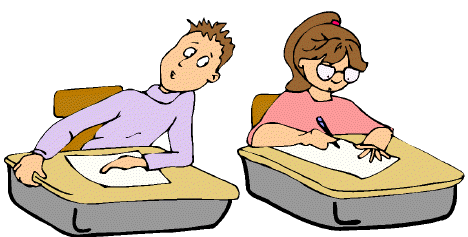 Спасибо за внимание
Zdroje:
http://mosmetod.ru/metodicheskoe-prostranstvo/nachalnaya-shkola/normativno-pravovaya-dokumentatsiya/kontrol-i-otsenka-rezultatov-obucheniya-v-nachalnoj-shkole.html
PURM, Radko, Josef VESELÝ a Stanislav JELÍNEK. Didaktika ruského jazyka: vybrané kapitoly. 2. vyd. (rozš. a přeprac.). Hradec Králové: Gaudeamus, 1997. ISBN 80-7041-757-9.